Acesse o portal de Busca Integrada
https://buscaintegrada.usp.br/
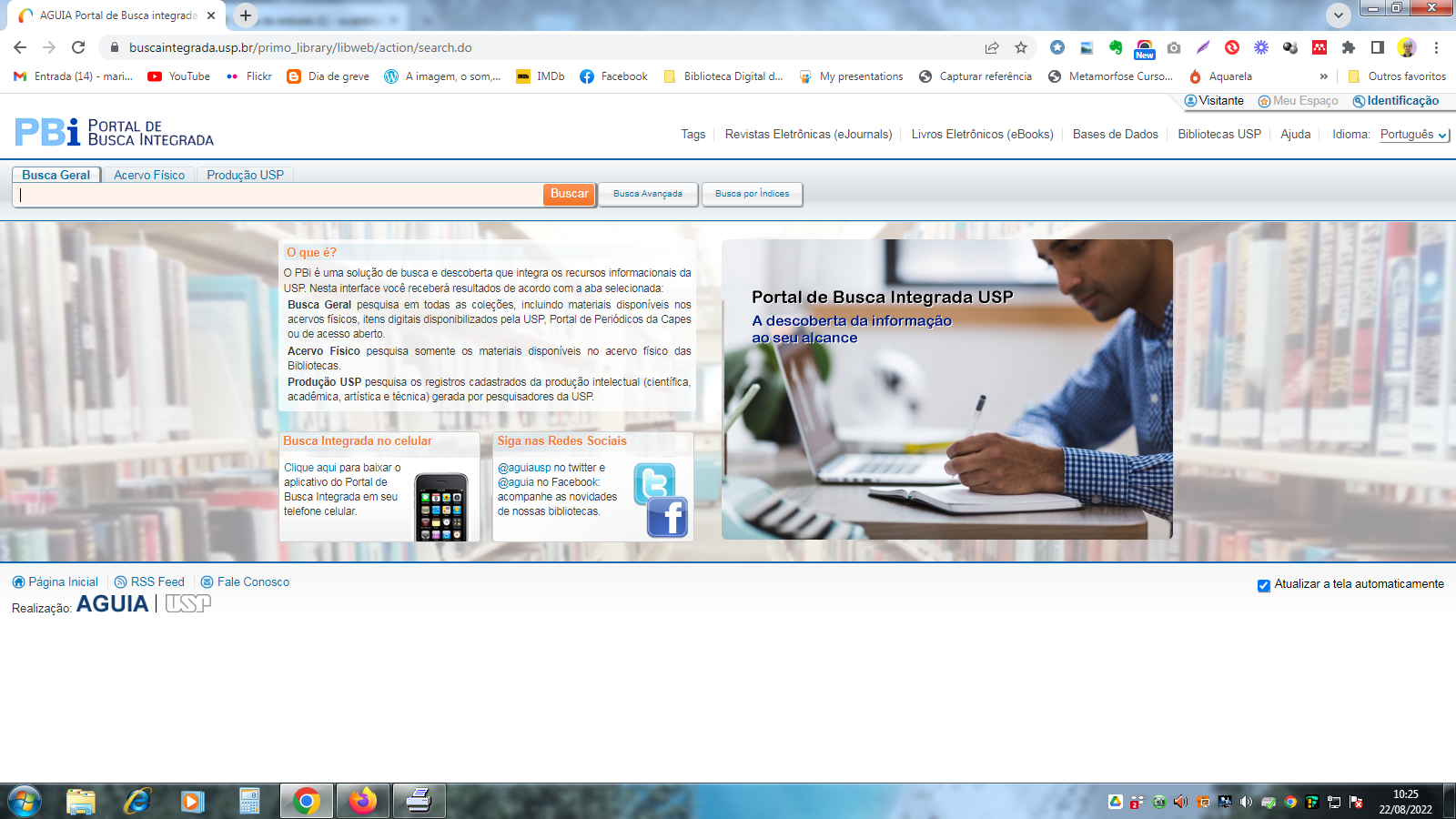 Clique em Identificação (no canto superior direito)
Insira seu número USP e senha única dos sistemas
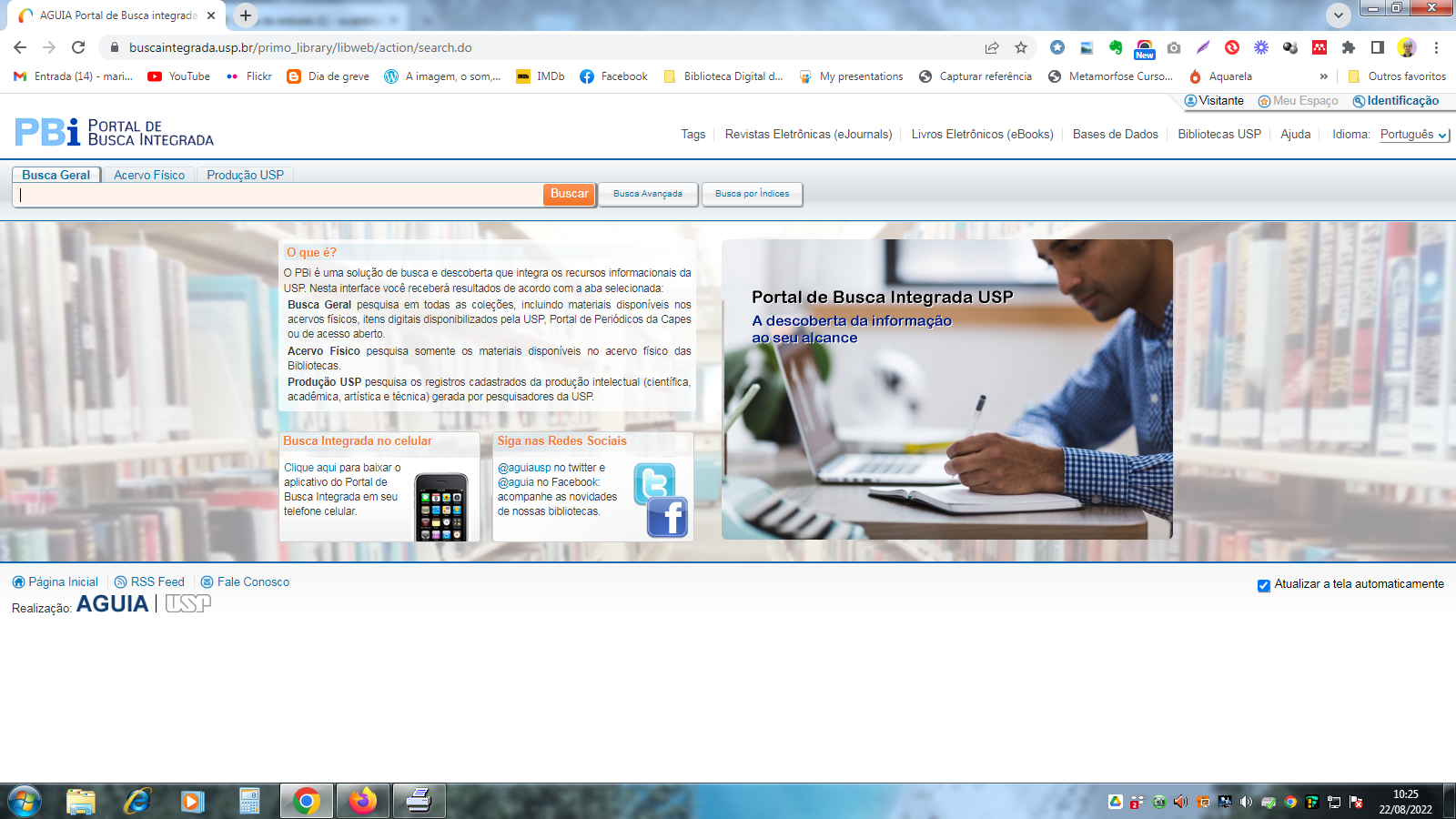 Após a identificação no sistema, seu nome já aparece na interface
Clique em Minha Conta
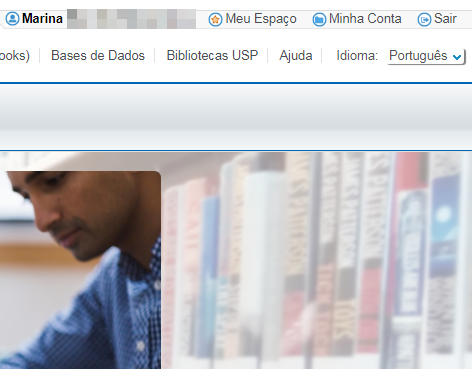 Na sua conta, selecione os itens que deseja renovar e clique em 
Renovar selecionados ou em  Renovar Todos
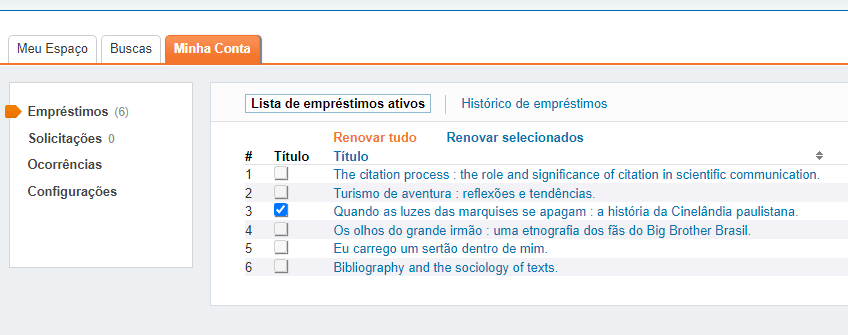 Se não conseguir, entre em contato conosco pelo e-mail ecabiblioteca@usp.br